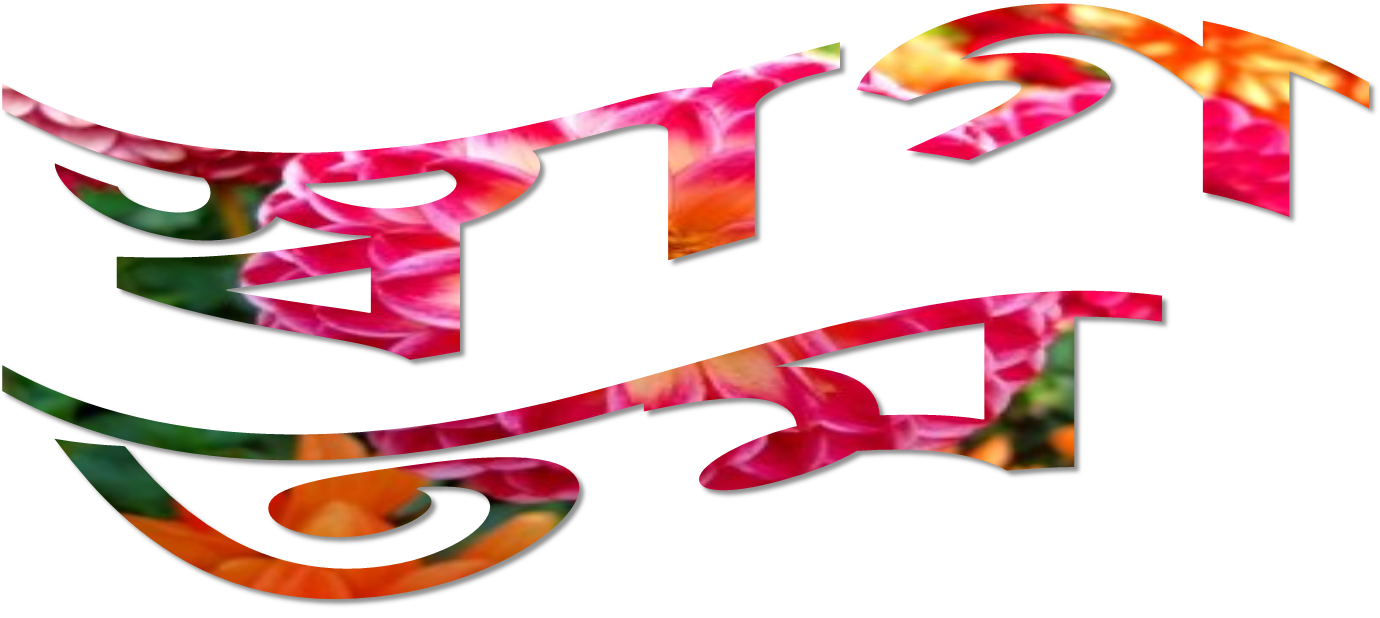 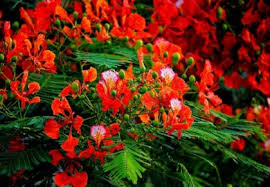 শিক্ষক পরিচিতি
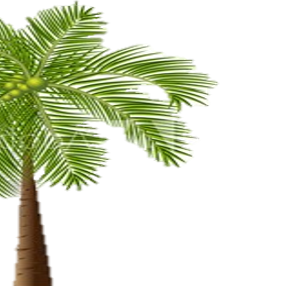 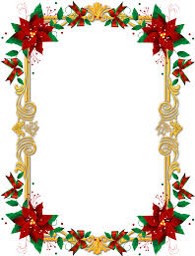 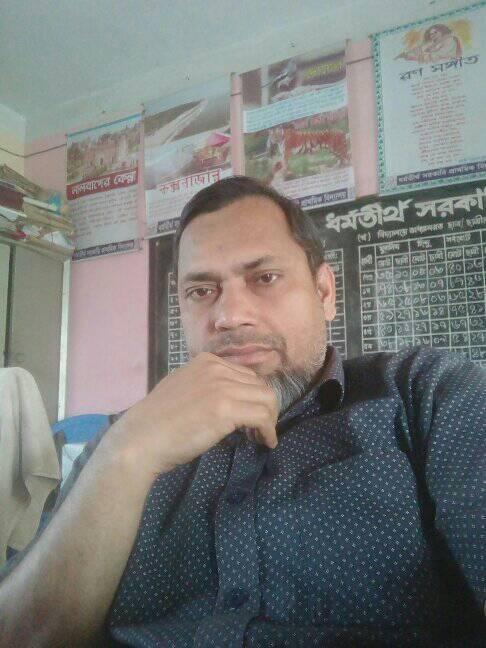 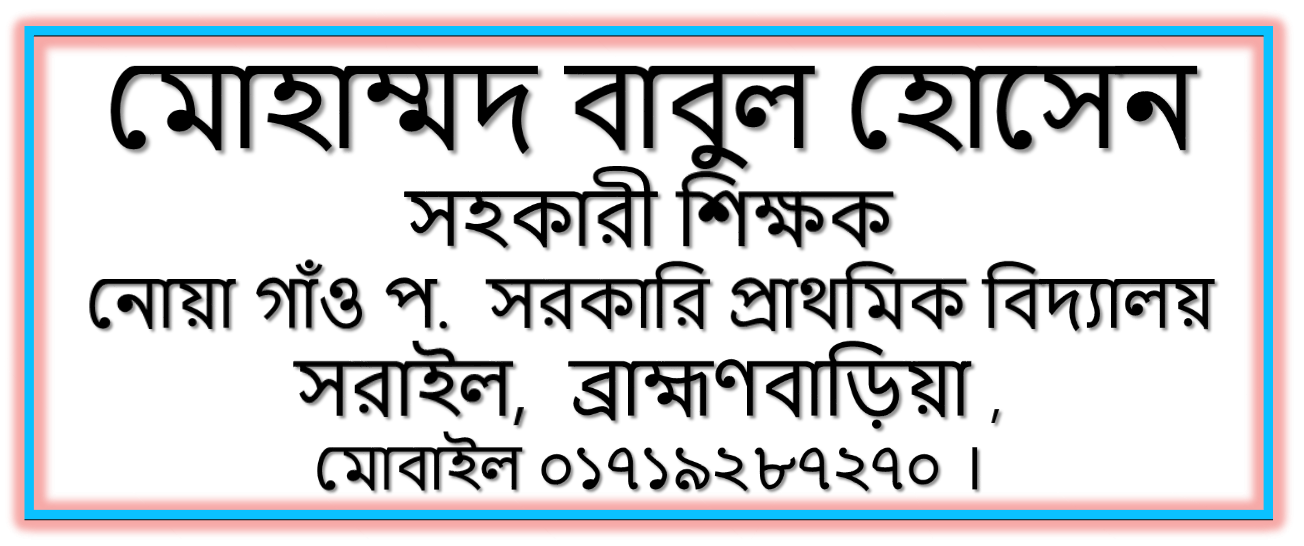 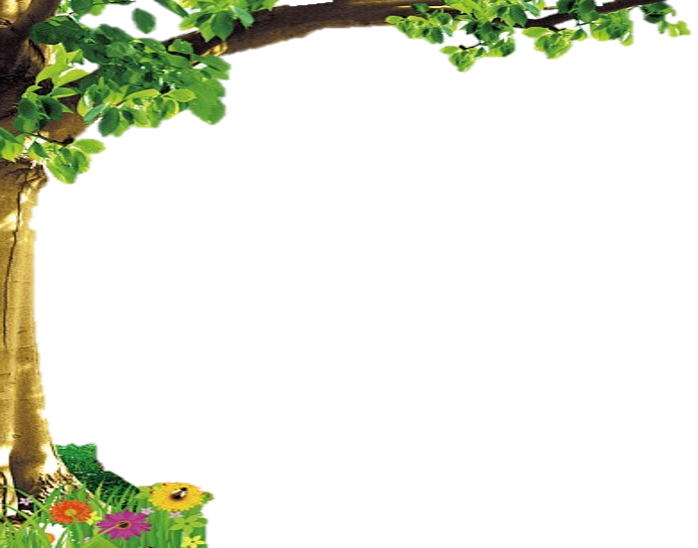 পাঠ পরিচিতি
শ্রেণিঃ পঞ্চম
বিষয়ঃ প্রাথমিক বিজ্ঞান
পাঠের শিরোনামঃ স্বাস্থ্যবিধি
পাঠ্যাংশঃ সংক্রামক রোগের প্রকারভেদ।
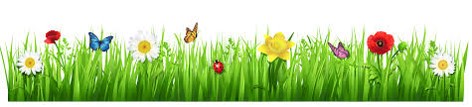 নিচের ছবিগুলো লক্ষ্য কর ।
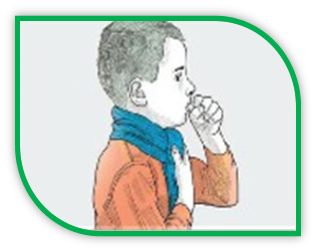 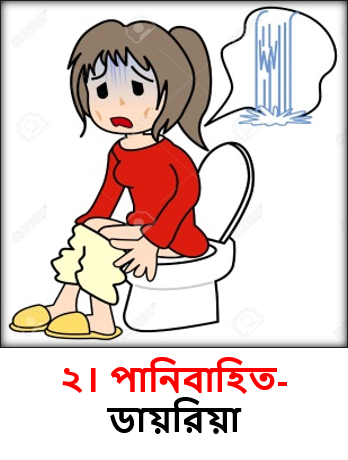 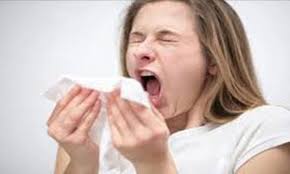 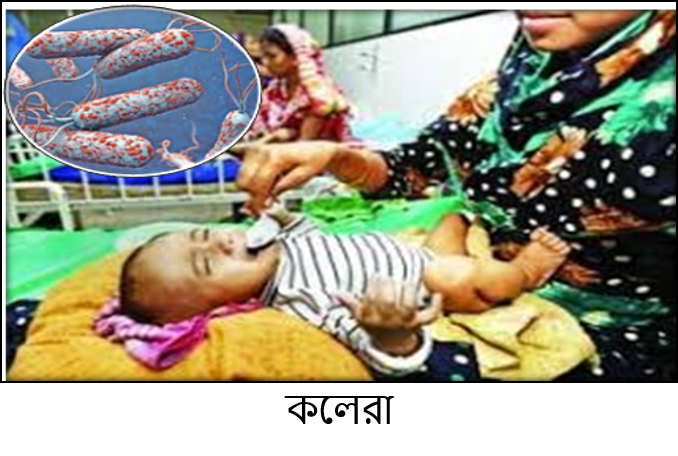 এগুলো সংক্রামক রোগ ।
কি দেখতে পেয়েছো ?
নিচের ছবি গুলো  মনোযোগ দিয়ে দেখি
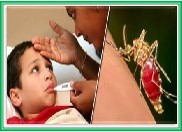 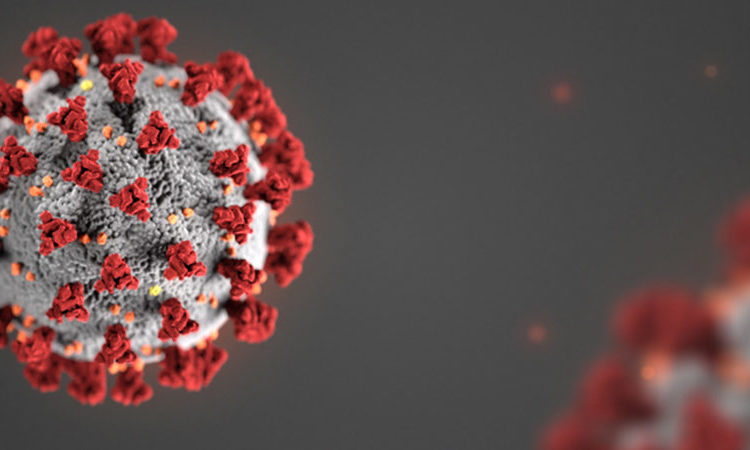 এগুলো সংক্রামক রোগ ।
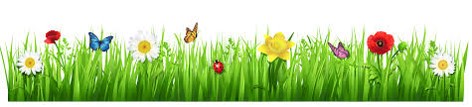 আমাদের আজকের পাঠ
স্বাস্থ্যবিধি
সংক্রামক রোগের প্রকারভেদ
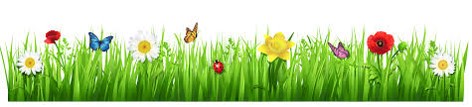 শিখনফল
৯.২.২ বিভিন্ন সংক্রামক রোগের উদাহরন দিতে পারবে ।
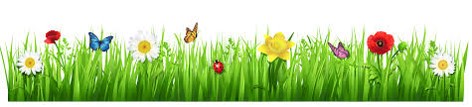 নিচের ছবিতে কি দেখতে পাচ্ছ ?
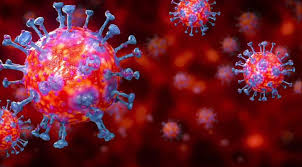 করোনা ভাইরাস
যে সকল রোগ হাঁচি- কাশি বা কথাবার্তা বলার সময় বায়ুতে জীবানু ছড়ানোর মাধ্যমে হয়ে থাকে তাকে বায়ুবাহিত রোগ বলে।
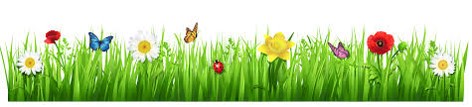 নিচের ছবিতে কি দেখতে পাচ্ছ ?
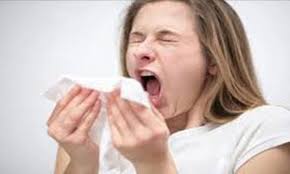 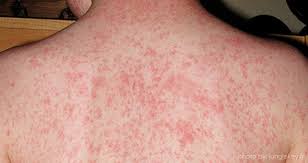 হাম
হাঁচি-কাশি
যে সকল রোগ হাঁচি- কাশি বা কথাবার্তা বলার সময় বায়ুতে জীবানু ছড়ানোর মাধ্যমে হয়ে থাকে তাকে বায়ুবাহিত রোগ বলে।
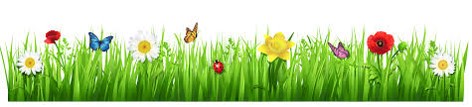 বায়ুবাহিত রোগ
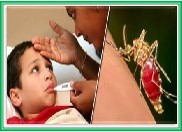 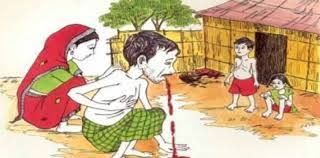 যক্ষা
ইনফ্লুয়েঞ্জা
এগুলো বায়ুবাহিত রোগ ।
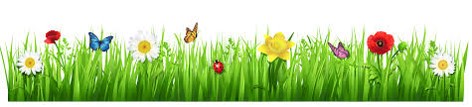 গুটিবসন্ত
বায়ুবাহিত রোগ
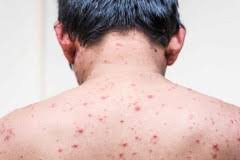 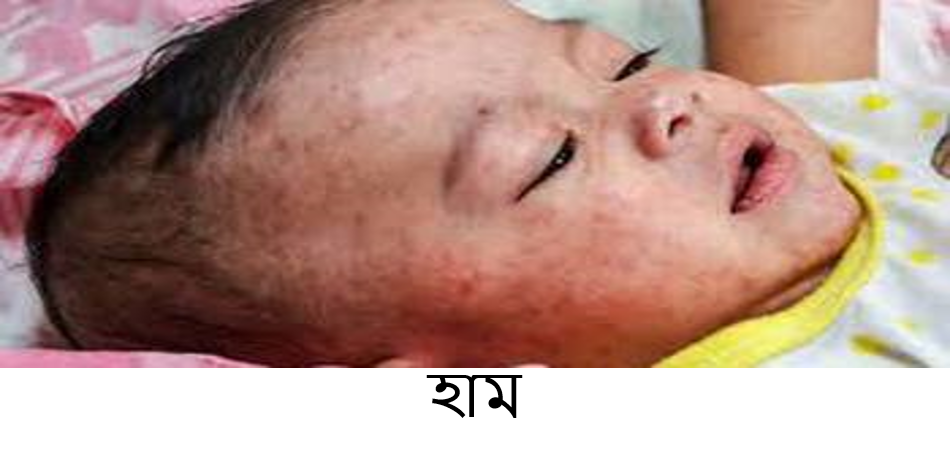 হাম
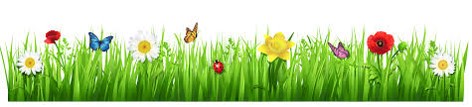 একক কাজ
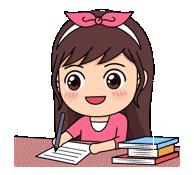 বায়ুবাহিত রোগ বলতে কি বুঝ ?
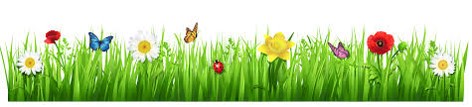 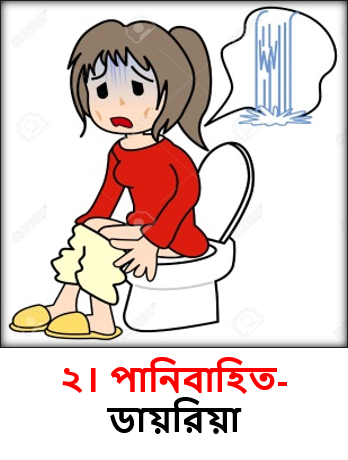 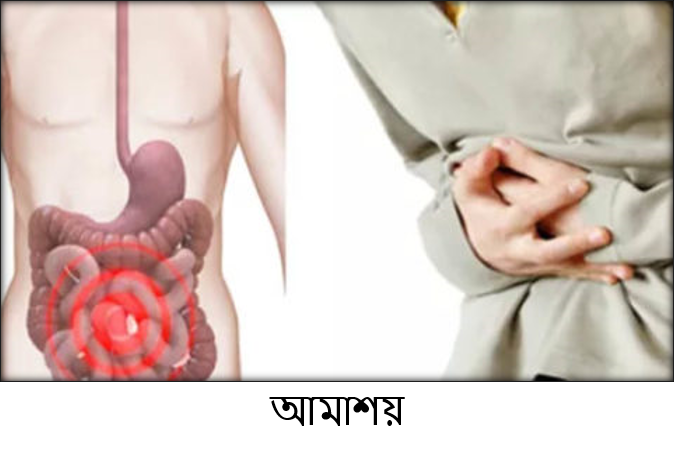 ছবিতে কি দেখলে ?
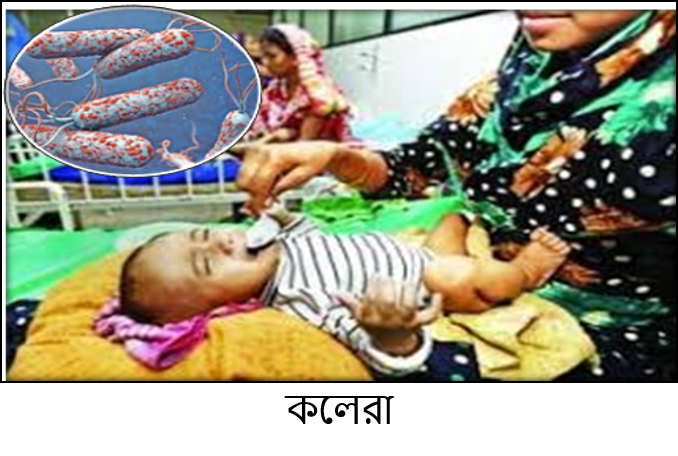 এগুলো পানিবাহিত রোগ ।
পানিবাহিত রোগ হলো যে সকল রোগ জীবাণূযুক্ত দূষিত পানির মাধ্যমে বিস্তার লাভ করে । ডায়রিয়া ,কলেরা, আমাশয়, ও টায়ফয়েড।
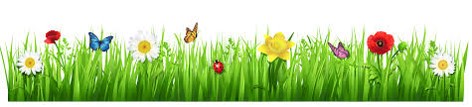 করোনা ভাইরাস
বলতো এটি কিসের ছবি?
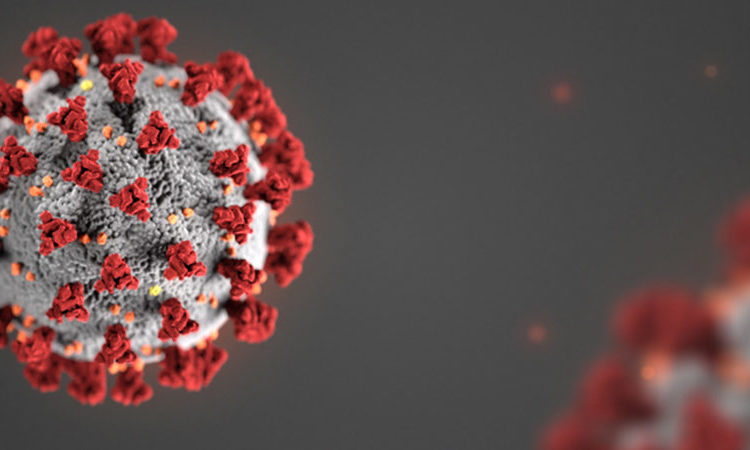 এটি একটি ছোঁয়াচে রোগ। রোগাক্রান্ত ব্যক্তির প্রত্যক্ষ ও পরোক্ষ সংস্পর্শে যেসব রোগ ছড়ায় তাই ছোঁয়াচে রোগ। যেমন ফ্লু ,ইবোলা, হাম ইত্যাদি।
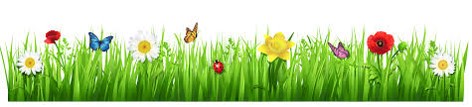 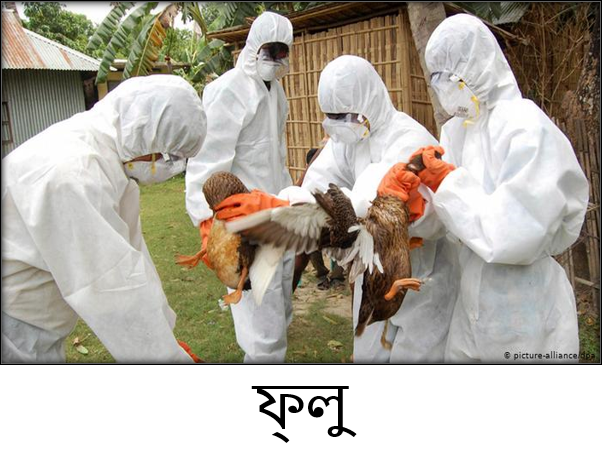 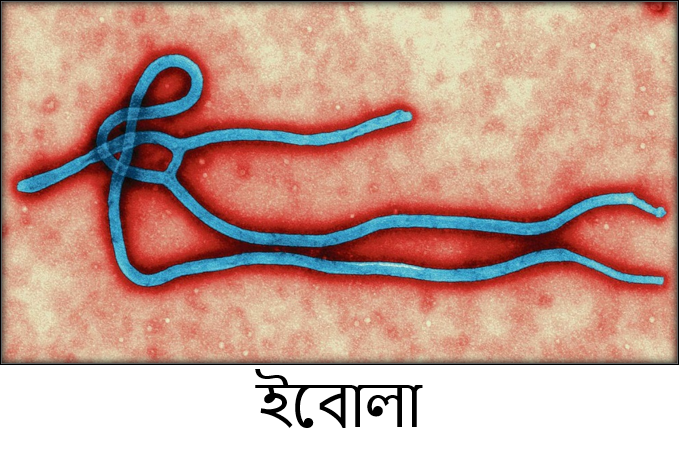 ছোঁয়াচে রোগ
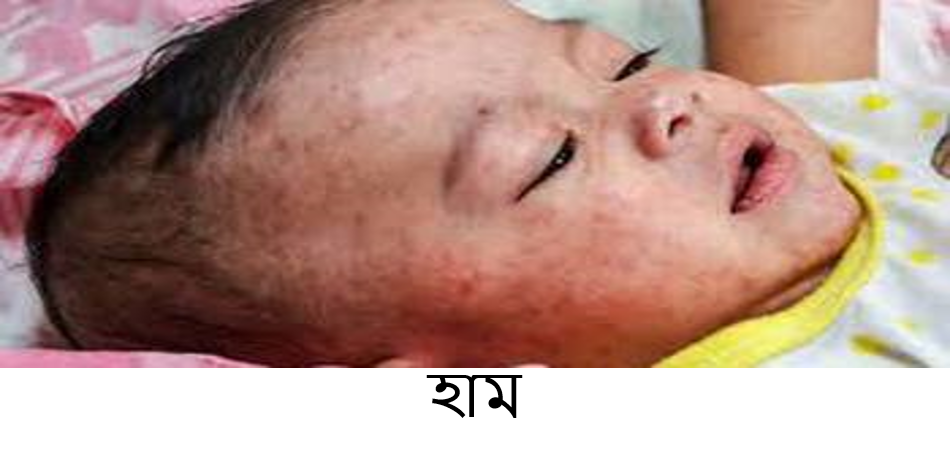 ফ্লু
ইবোলা
হাম
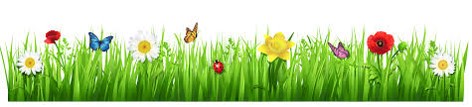 ছোঁয়াচে রোগ
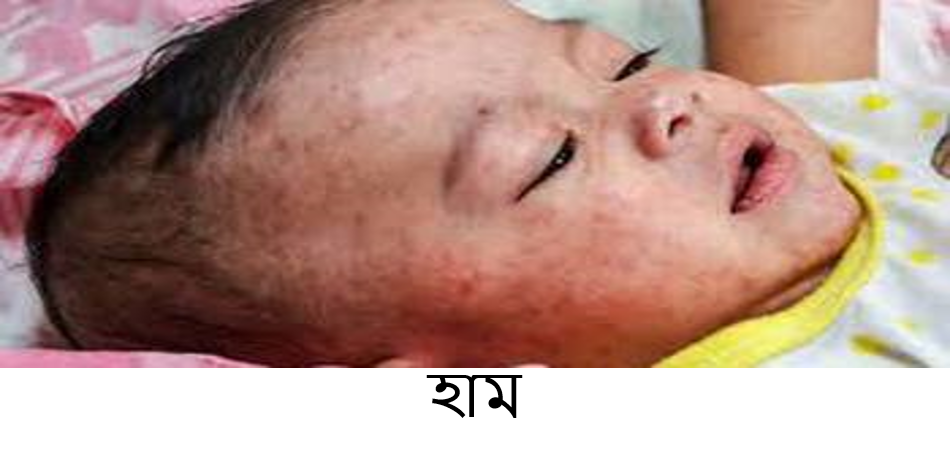 হাম
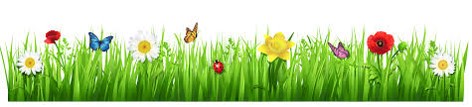 জোড়ায় কাজ
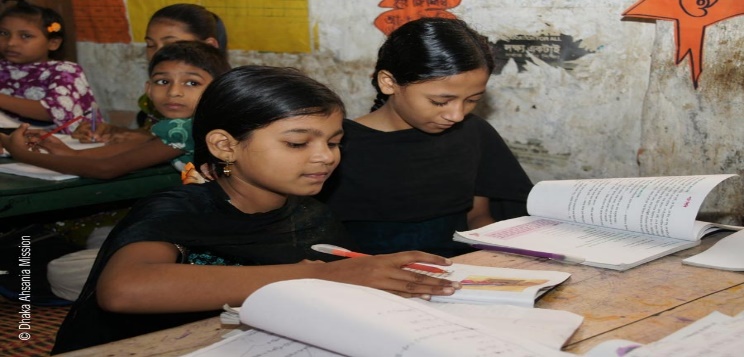 পানিবাহিত ৩টি রোগের নাম লেখ ।
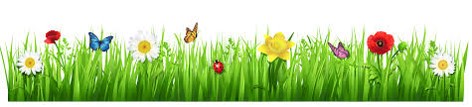 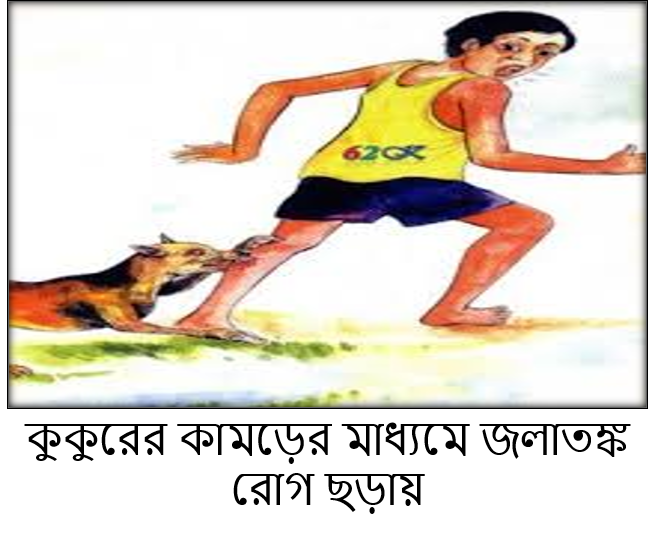 কুকুর কামড় দিলে কি হয় বলতো ?
জলাতঙ্ক রোগ হয়। বিভিন্ন প্রাণী এবং পোকামাকরের মাধ্যমে কিছু জীবানূবাহিত রোগ ছড়ায় ।
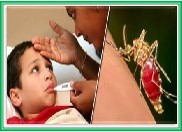 মশার কামড়ের মাধ্যমে ম্যালেরিয়া এবং ডেঙ্গু রোগ ছড়ায়।
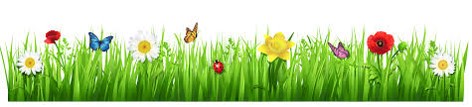 বই সংযোগ
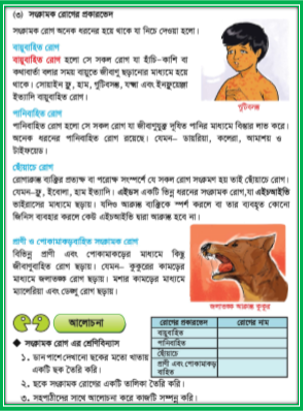 তোমার বিজ্ঞান বইয়ের নং ৪৮ পৃষ্ঠা বের কর।
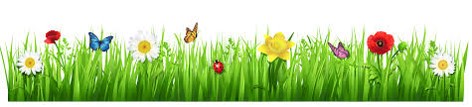 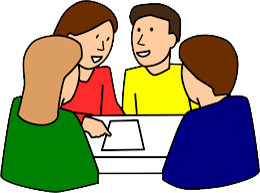 দলীয় কাজ
পোস্টার পেপারে নিচের কাজ করে দেখাও
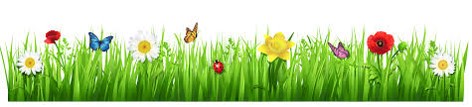 মূল্যায়ন
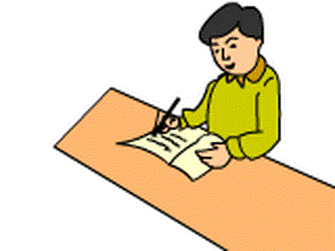 ১। সংক্রামক রোগ কী ? ২টি  সংক্রামক রোগের নাম লেখ ।

 ২।কোন প্রাণীর কামড়ে জলাতঙ্ক রোগ ছড়ায় ?
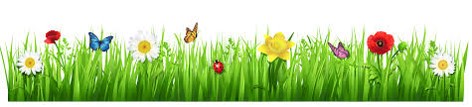 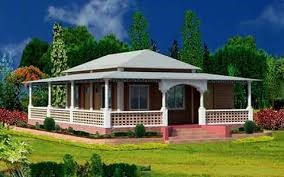 বাড়ির কাজ
সংক্রামক রোগের মাধ্যমগুলো কী কী ? প্রত্যেকটি মাধ্যমের দ্বারা সৃষ্ট ২টি করে রোগের নাম লিখ।
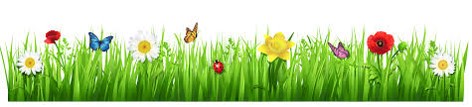 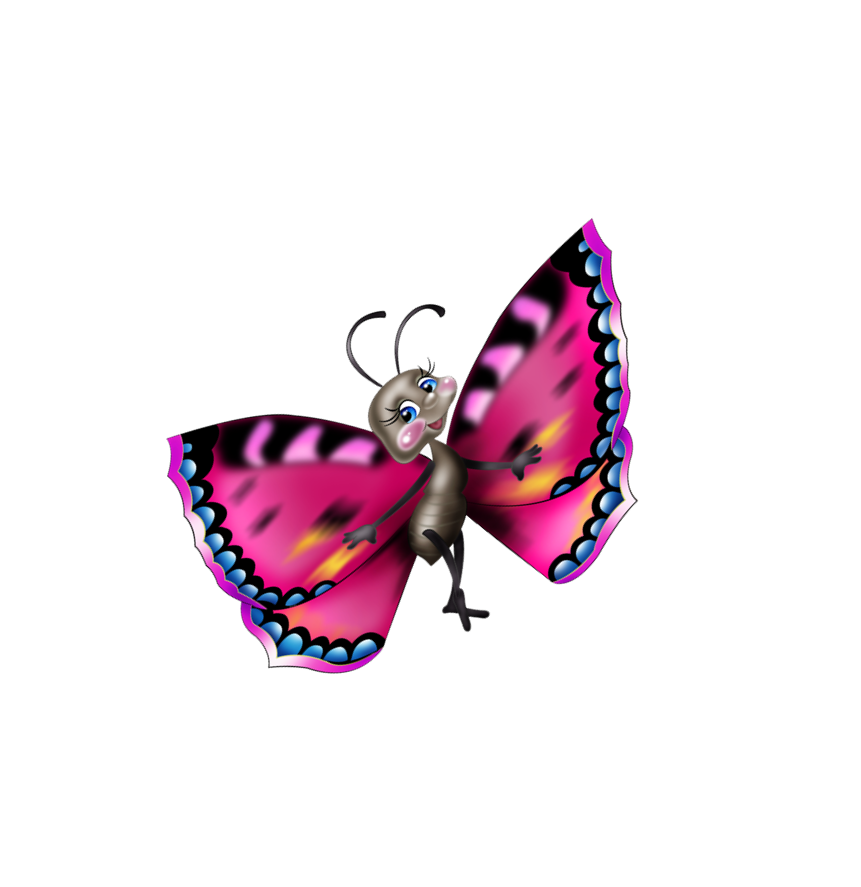 ধন্যবাদ
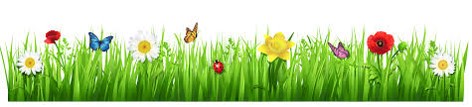